Omgaan met ouders/verzorgers
Pedagogiek 4
PW/GPM cohort 20
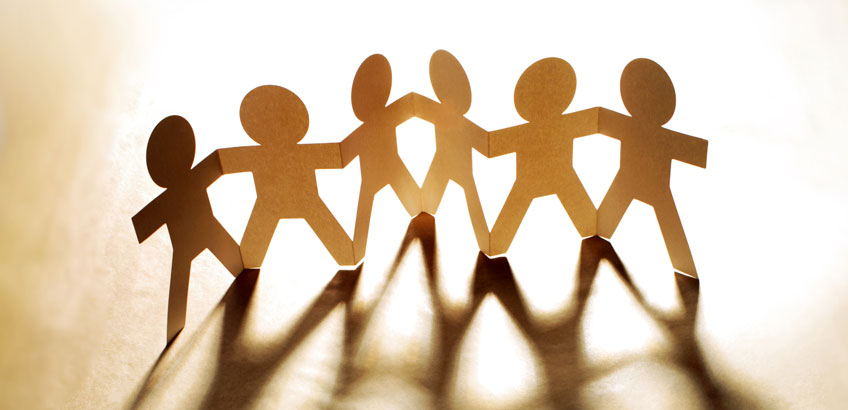 Inhoud
1. Contact maken ​
​2. Gesprekken voeren met ouders / ouders met taalbarrière 
3. Gesprek voeren met ouders (overdracht, tactvol/moeilijk)
4. Alledaagse gesprekken Gespreksvormen/-vaardigheden
5. Gespreksvormen/gespreksvaardigheden
​6. Interculturele communicatie
7. Assertiviteit 
​8. Conflicten en agressie
[Speaker Notes: Voortgang Roos]
Doelen
Je verdiept je in verschillende gesprekstypes en technieken
Je oefent gespreksvaardigheden
[Speaker Notes: Voortgang Roos]
Gesprekken voeren met ouders
Les 2 Gesprekken voeren met ouders/ Gesprekken voeren met ouders met een taalbarrière (niv 4)
Luistervaardigheden
Les 3 Tactvolle gesprekken en overdracht
Gesprekskenmerken
Gespreksvaardigheden
Tactvol zijn
Hoe tactisch ben jij? – Quest
Doe de test, ben jij tactisch – wat kun je hieraan verbeteren als professional?
[Speaker Notes: -Kies een foto]
Overdracht
Beschrijf een casus die je zelf hebt meegemaakt, of hebt gezien in de BPV

Het gaat over een gesprek (overdracht) tussen een ouder en een medewerker
	waarin iets opvallends gebeurde.

Lever de casus in de bij de docent
De docent deelt de casussen uit per drietal
5. Speel nu de casussen uit in een rollenspel
6. Bespreek de ervaringen, gedachten en gevoelens die hierbij op komen.
[Speaker Notes: -Kies een foto]
Stel je voor dat jij een ouder bent…
Verplaats je eens in de ouder;
Hoe zou jij willen dat de pedagogisch medewerkers met jou omgaan?
Wat zou jij willen weten van je kind?
Hoe wil je deze informatie ontvangen?
[Speaker Notes: -Kies een foto]